Mind Map Infographic
A
D
Marketing is the study and management of exchange relationships. Marketing is the business process of creating relationships with and satisfying customers.
B
E
That’s why we provide point.
To get your company’s name out there.
To get your company’s name out there.
B
E
C
F
To get your company’s name out there.
To get your company’s name out there.
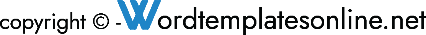 To get your company’s name out there.
To get your company’s name out there.
To get your company’s name out there.
To get your company’s name out there.